Insert title here
Why my house? 
Exploring offender perspectives on risk and protective factors in residential housing design

Professor Rachel Armitage
Director of Secure Societies Institute
Aims of the research
Joint research with West Yorkshire Police – Force Crime Reduction Officer (Chris Joyce) and Integrated Offender Management Team (Peter Homer).

Which features of residential housing attract and deter offenders – in their words?
What, in their view, are the key risk factors in increasing a property’s vulnerability to burglary?
What, in their view, are the key protective factors in reducing a property’s vulnerability to burglary?
Do these confirm or refute what we already know about the principles of CPTED?
The research
The sample
Prolific adult burglars currently serving a prison sentence (n=15). Aiming for min of 20.

Recruited by the Integrated Offender Management Team across three prisons – Whealston, Armley, Newhall (Yorkshire, England). 

Willing to engage.

Post-sentencing to avoid participants engaging for ‘bargaining’ purposes.
The research
The interviews
Face-to-face, in prison.

Within legal visits (approx. 45 minutes).

Semi-structured (guided, but open to talk around subject).

Not recorded.
[Speaker Notes: The methodology included face-to-face interviews which took place in prison within legal visit slots. 

These were roughly 45 minutes long, but some were longer.

Semi-structured in nature, which means you start with a set of rough questions but these are not rigid and the participant is encouraged to talk around these questions. 

Participants were shown a series of 16 photographs of residential housing that:
Did not lead them towards an existing CPTED principle. When starting this research we looked at existing similar research but were struck by how obvious the images were. They clearly pointed the respondent to a weakness that linked to CPTED principles. We also found that..
Much of the research had presented an either/or option. Again these were very obvious, would you select this house (meets CPTED principles) or this house (which doesn’t).
We wanted to present a mix of old and new housing and a mix of housing types. 
Participants were assured that there were no right or wrong answers and they were to discuss what came into their mind without feeling judged. 
We stuck with the same methodology throughout, the same order of photographs, and 
We did not record the interviews. This related to issues of taking electronic equipment into prison, but also we felt that they would talk more openly without being recorded.]
The research
Offender is shown a series of 16 photographs, one at a time - order remains consistent.

	“From what you can see from the photo, can you describe what would attract you to this property when selecting a target for burglary” 

	“From what you can see from the photo, can you describe what would deter you (put you off) from selecting this property as a target for burglary”
[Speaker Notes: The participants were shown one photograph at a time and asked…..

They were encouraged to talk about what they would feel if they were in this location making a judgement about selecting a target.]
Principles of CPTED
[Speaker Notes: I just want to say a few words on why we felt that this research was necessary.

I’d be struck recently when being asked to write introductory texts on CPTED – particularly aimed at non-English speaking audiences, how different academic present the theories that make up CPTED. 

Poyner presents 4, Cozens 7, Armo 5, Ekblom 6, Montoya 5, H and A 4. 

This isn’t just about terminology – which is another issue entirely, but it is also about certain principles being included or excluded for different authors. 

This matters for several reasons, the first being……]
Why does it matter? - Informs training, policy and practice
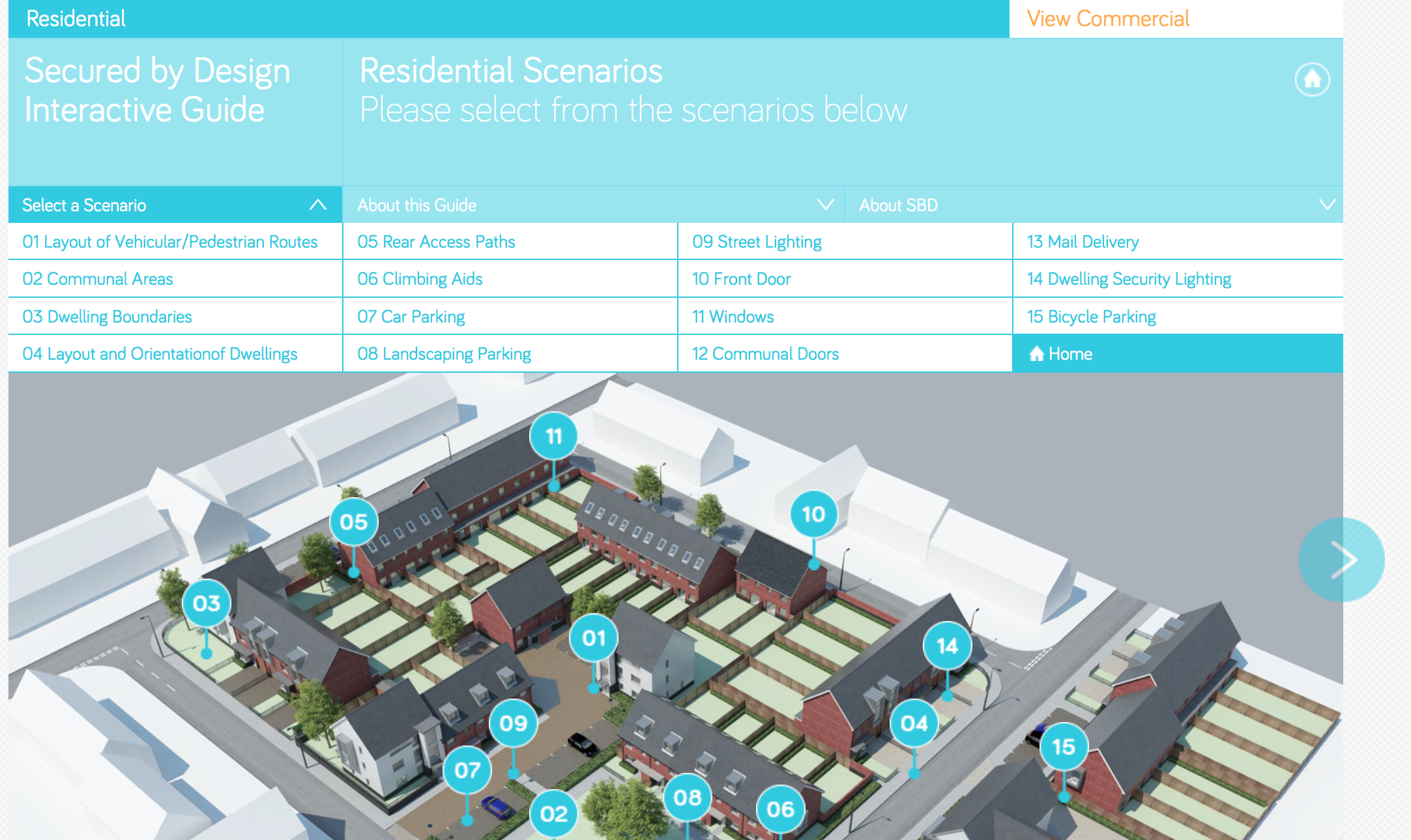 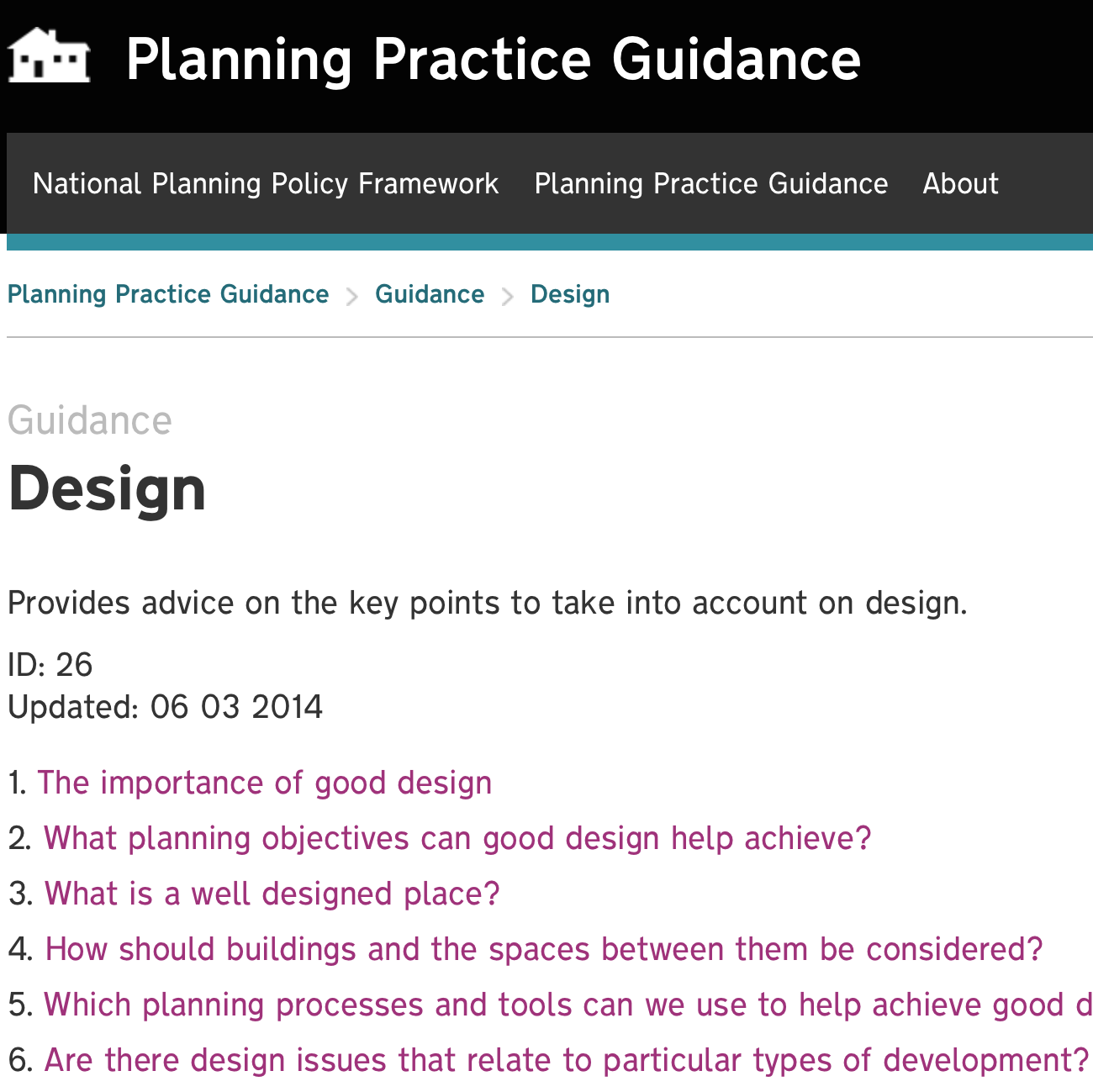 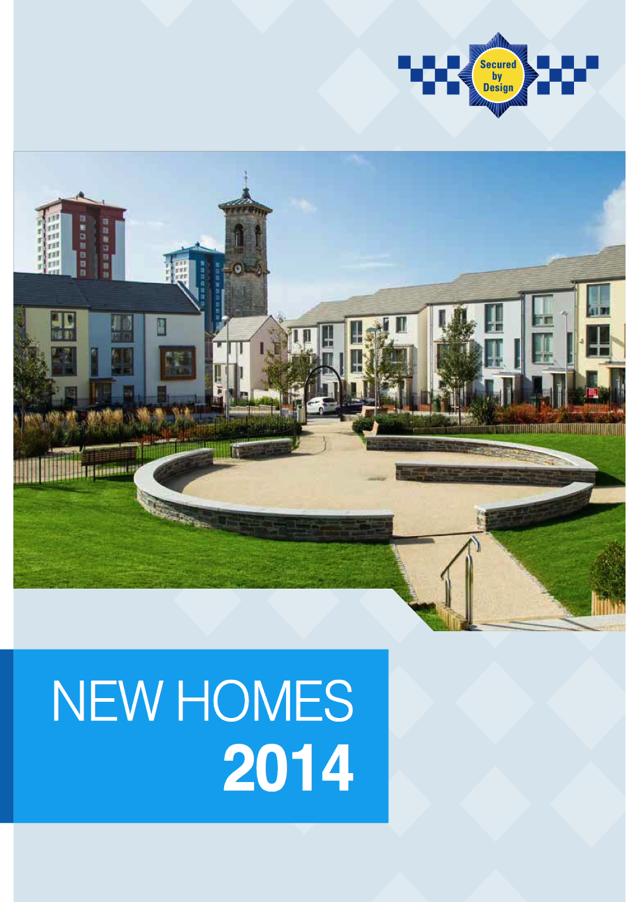 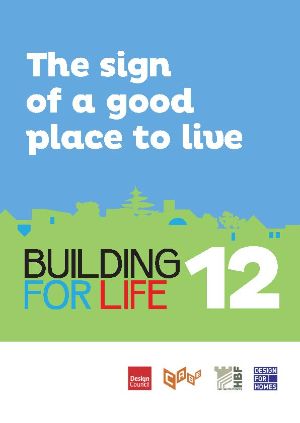 [Speaker Notes: The first reason is that the principles of CPTED inform what practitioners are taught so how they conduct their work, they also inform policy, so what practitioners are guided to do.]
Why does it matter? – Informs research.
[Speaker Notes: 2) It also influences research, which in turn influences policy and practice.

If you follow a deductive approach to research, you start with a theory, you test and confirm or refute it.

So, if you take the principles I propose as forming the basis of CPTED (see table). 

I started with a review of existing literature and existing principles. 
I formed a design checklist of all those features. 
I then tested if houses with/without those features experienced crime. Was that factor criminogenic or not.
I then refined the principles to those 5 presented.]
Why does it matter? – Informs research.
[Speaker Notes: If on the other hand you take an inductive approach (as we are doing), you observe, look for patterns, create a hypothesis and then a theory.

SO we ask the participants to talk about images and to describe THEIR view of the risk and protective factors. 
We look for a pattern in responses.
Offenders are attracted to/deterred from houses with these factors present. 
We are then open to new principles/]
Why this research?
Research has tended to TEST existing theories (deductive/top down).
“Is high permeability associated with crime? Yes/No”
The next study looks at permeability and tests…and so on. 

If we continue to test what what we know, how will we challenge assumptions?
Will theories ever evolve? 
Will we amend CPTED based on changing patterns of drug use or modus operandi?
Insert title here
Research Findings
Confirmed and challenged existing research
Insert title here
Confirmed much of existing literature/research
Corner plot
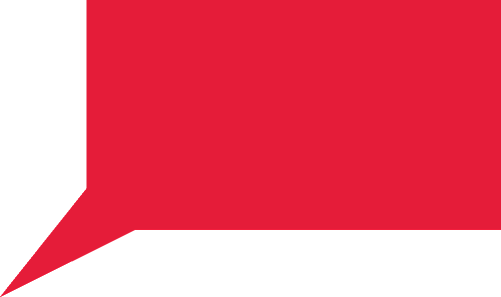 Yes, this is a prime target cos it’s a corner plot. I always burgle houses at the end. It’s easier to get in and out and you are less likely to be seen by neighbours.
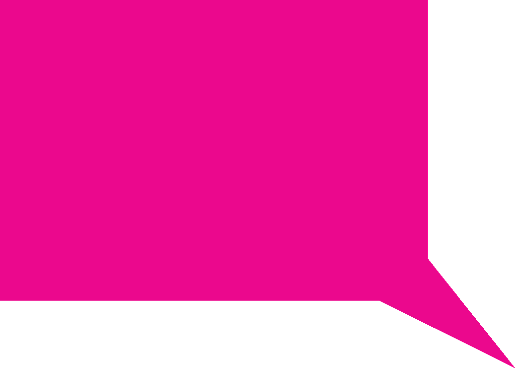 It’s attractive because it’s an end property. There are plenty of ways in and out and you only have one neighbour to worry about.
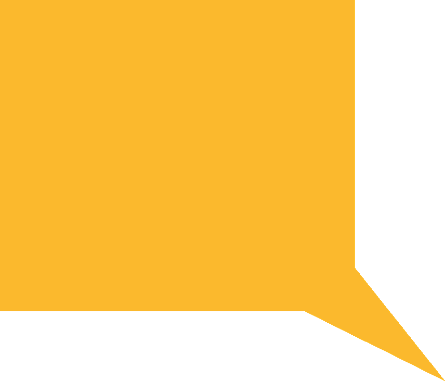 Yes, cos it’s a corner plot, you can get in and out with your goods. It’s OK cos it’s on the edge of a cul-de-sac.
Cul-de-sac
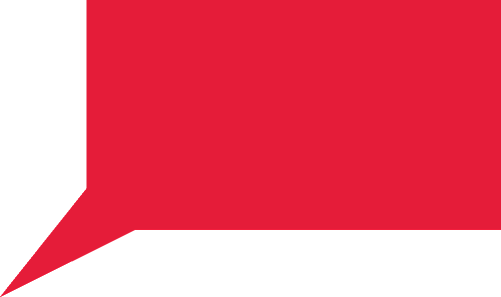 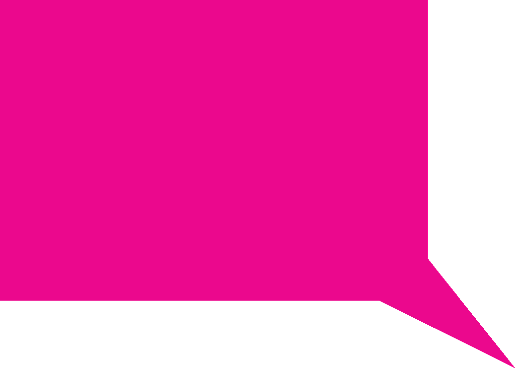 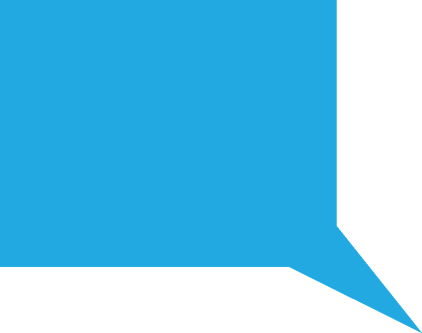 I wouldn’t target a house deeper into a cul-de-sac cos you feel trapped and it’s difficult if someone challenges you.
I wouldn’t go further into the cul-de-sac than a corner house because it’s too closed and everyone knows each other.
On a cul-de-sac, you have to walk back out the way you came in.
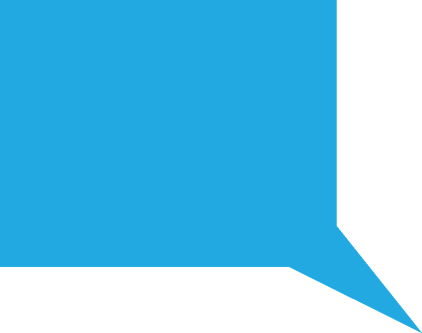 What’s so bad 
about culs-de-sac 
is that people look 
at you: they turn 
and look at you
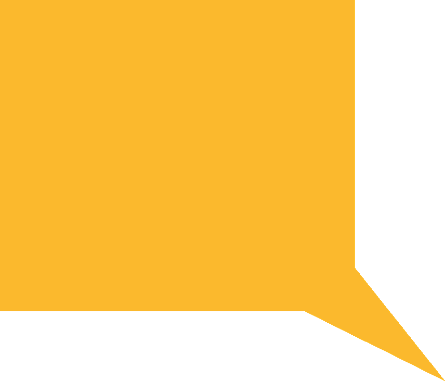 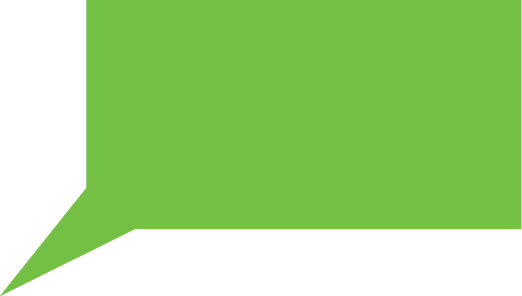 If it’s a cul-de-sac it’s usually one way in, one way out. You’d be stupid to do a cul-de-sac.
I wouldn’t go further into the cul-de-sac. There is no reason to be on a cul-de-sac unless you live there. You aren’t going anywhere so you are a stranger. If it’s a through road you can just keep walking through. I feel like people know each other and they will see me as a stranger.
Surveillance
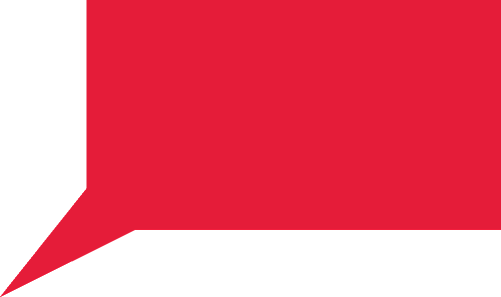 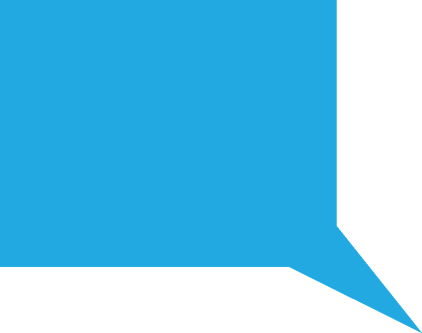 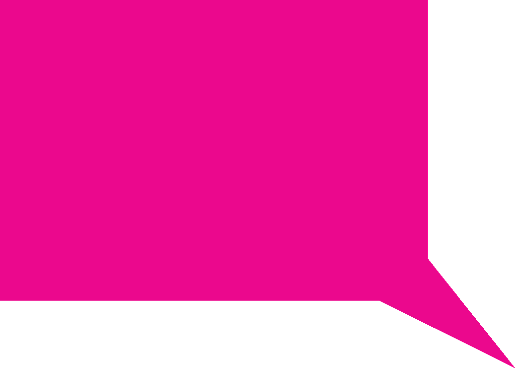 This is an obvious yes! The high gate, the high fence, the overgrown shrubbery. Also it’s an end house so you don’t have to watch for neighbours on both sides.
This is a burglar’s dream house! The hedge is high and blocks the view from the road. The gate is so high, no-one can see you and the busy road masks any noise that I make.
It’s closed off, you can’t be seen from anywhere, it’s a burglar’s paradise.
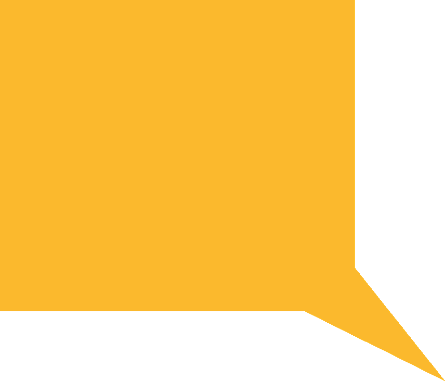 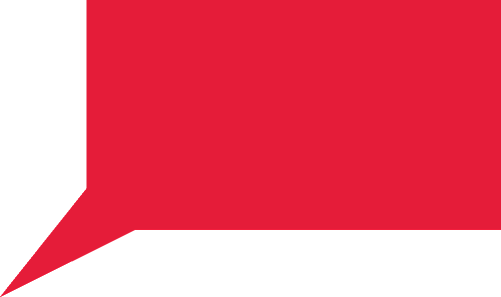 The high hedge would block you from being seen. Burglars dream that one.
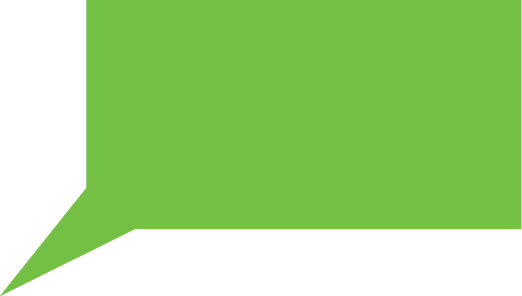 This would be a perfect target. Passers by can’t see in so they wouldn’t notice you breaking in. The high gate and hedges block the view so no-one can see what is going on inside.
This is the type of house I’d go for, nice ivy growing up the side of it, nice hedges, you can’t be seen. I would hear the gate go if someone was coming in.
Footpaths
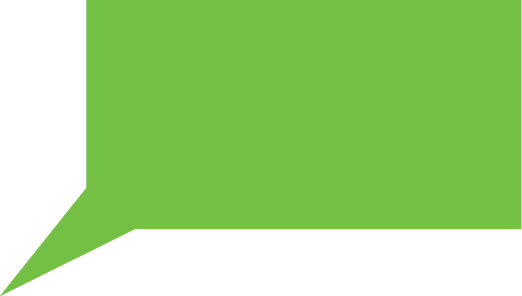 Pretty perfect that! Straight in and out through the ginnel and you’re covered.
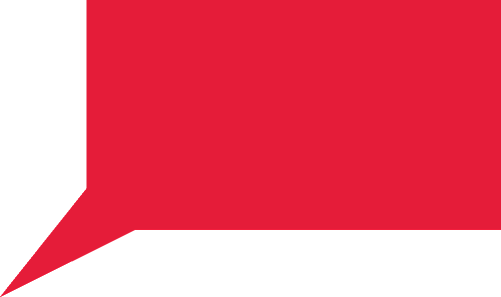 Yes, it’s easy to get away.
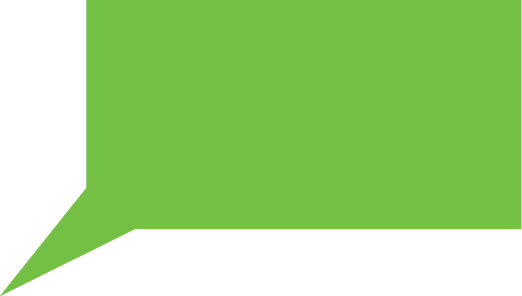 Yes, the footpath helps because you know you can get in and out.
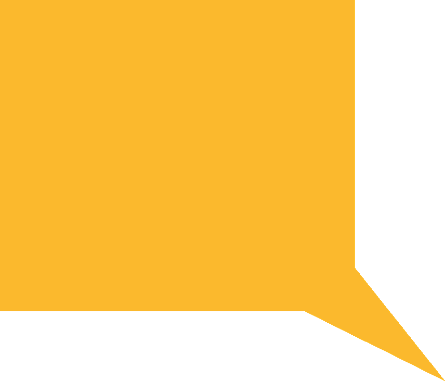 Yes, this is perfect! Easy pickings. I would first walk up and down this footpath. No-one would give me a second glance. Even if I was a tramp walking up and down I wouldn’t look out of place – it’s a footpath, no-one can question you.
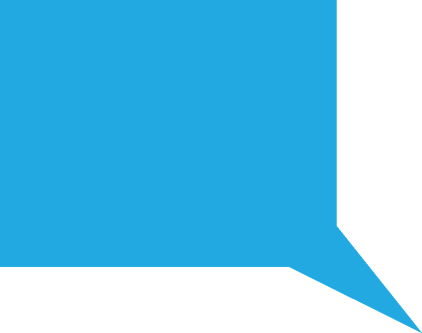 Burglars love paths – you are close to the house, but it’s not like a street, you are covered!
Footpaths
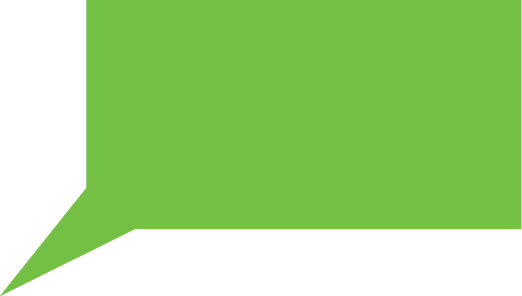 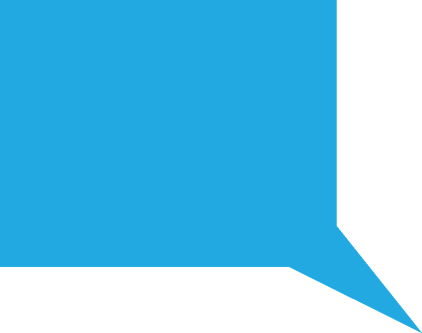 Having ginnels on an estate is great, cos you know the area better than the police, you’ll easily lose them. You know the routes!
This is an ideal target for burglars as it’s all closed in and lots of corners to hide. You wouldn’t get seen with all the ginnels.
Defensible space
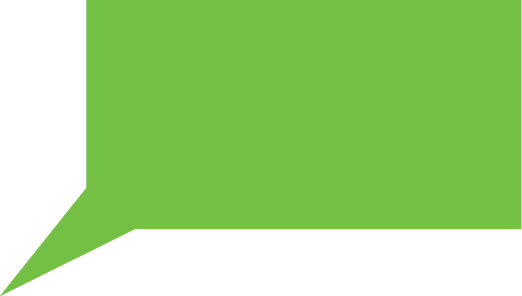 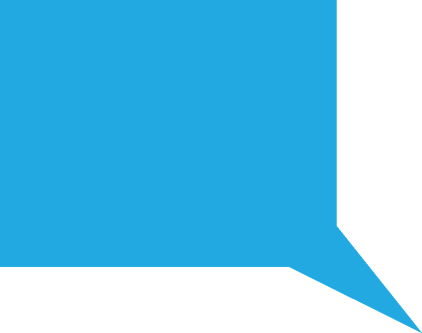 I wouldn’t go up this street it’s far too open.
Ahhhhh, private road, I got arrested on one of those.
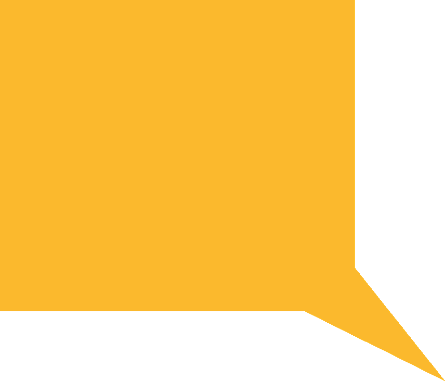 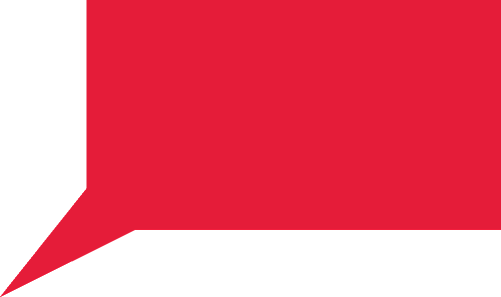 I wouldn’t drive into a cul-de-sac it’s too open.
People living here will have a bee in their bonnet. This is a private road for private people. I would feel awkward here. It’s all about the bluff and I couldn’t pull it off here.
Physical security
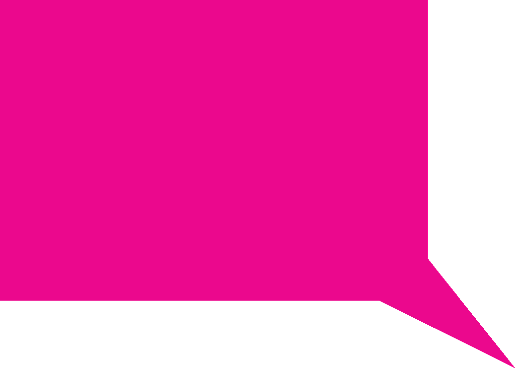 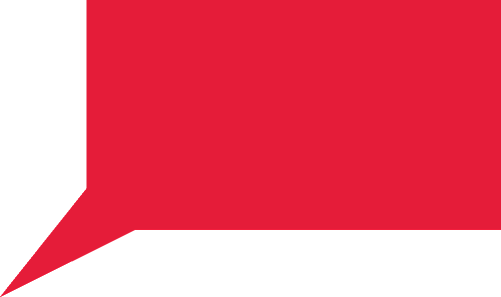 Yes, I can tell by looking at the lock that it would be easy to snap.
This would take two seconds to break into. I wouldn’t feel observed by the neighbours as the windows that look out are bathrooms and kitchens.
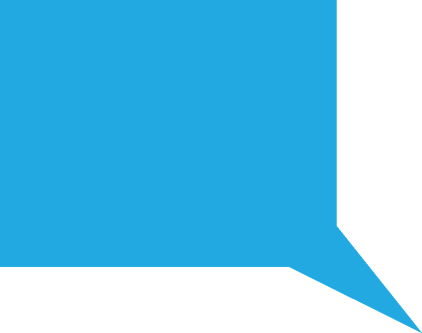 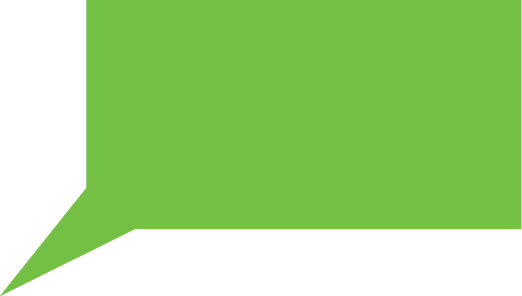 I would snap the cylinder on the side door – it’s a really poor design is that door.
This lock can easily be mole-gripped. You can tell because it’s thin. The new ones are chunkier.
Insert title here
Challenged some of our thoughts
High fences
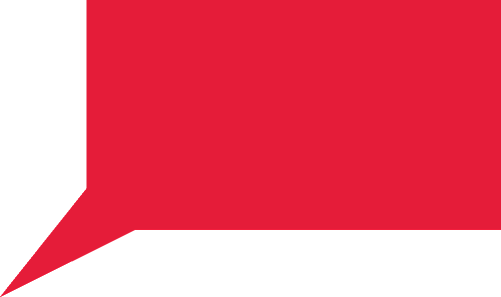 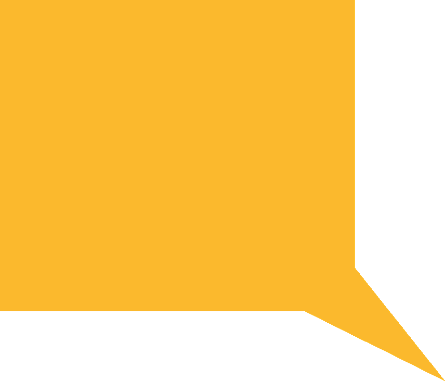 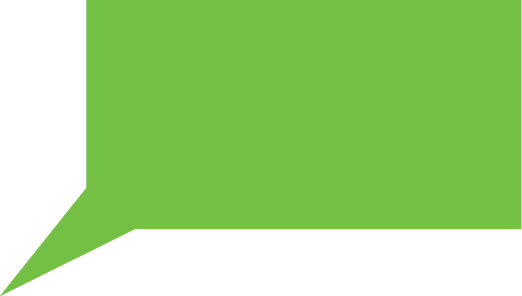 I love solid fences. No-one can see you. Open fences would put me off!
I love high fences, they hide you from view!
I would give it a shot. The walls are high and no lighting so you wouldn’t be seen.
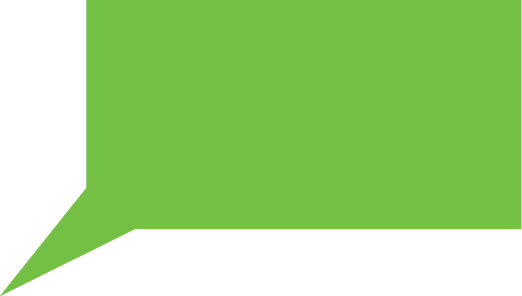 The rear fences are high and the fencing is double sided so you can’t see through. I’d be attracted to that - you can’t be seen once inside.
The rear fences/walls 
are high, fencing is 
double sided too so you 
can’t see through.
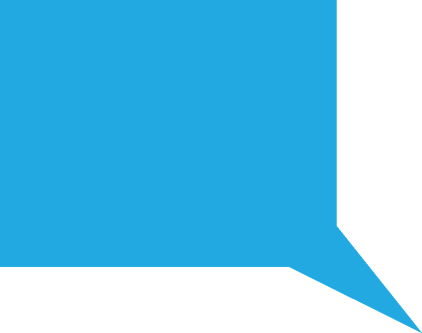 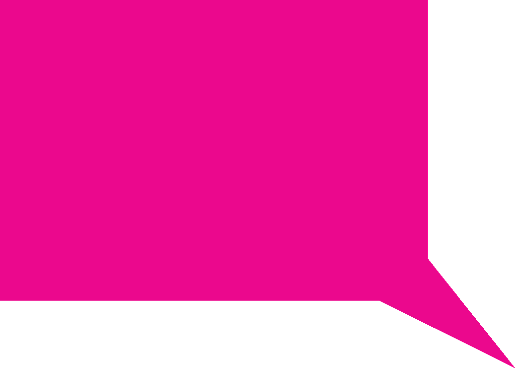 Yeah – you’d be well hidden once you’re in there, solid walls, can’t see through the fencing.
Symbolic barriers
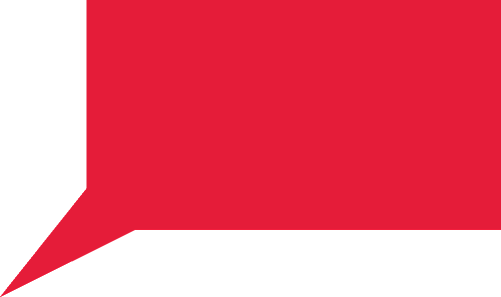 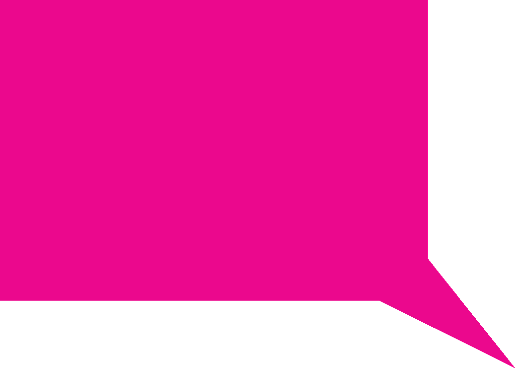 ‘Private Road’ tells me they’ve bought their house – it’s not council.
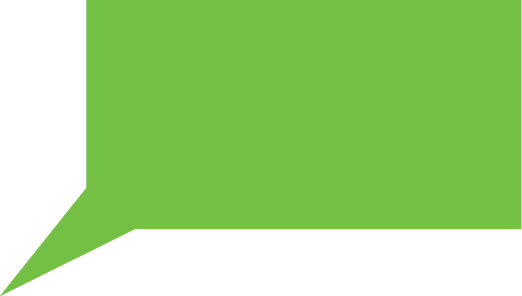 The ‘private road’ just means they have something to protect, so something to steal.
The word ‘private’ makes me think it’s an exclusive area and they have more money. 
That would attract me.
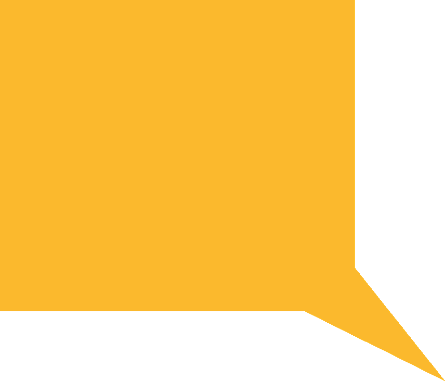 ‘Private road’ suggests this 
isn’t council 
housing so won’t
 be on benefits.
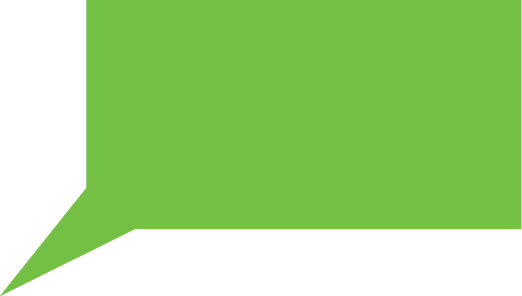 It’s a private road, this tells me they’ve bought houses, no council ones.
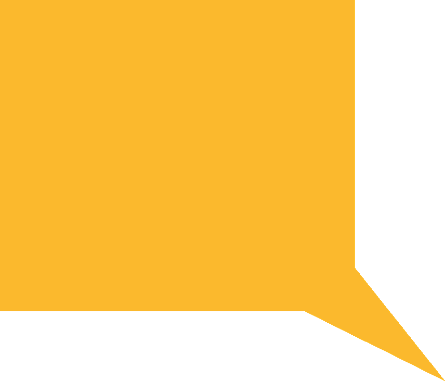 I’d think ‘private road’ means they’ve got coin.
Symbolic barriers
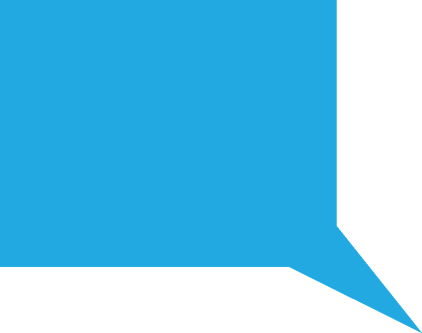 The word ‘private’ and the rumble strip mean nothing other than you aren’t allowed to park your car there.
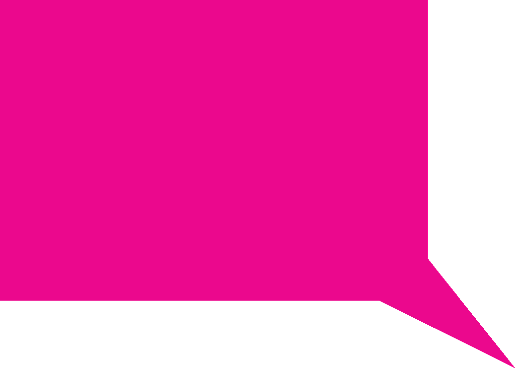 I thought it was a speed bump.
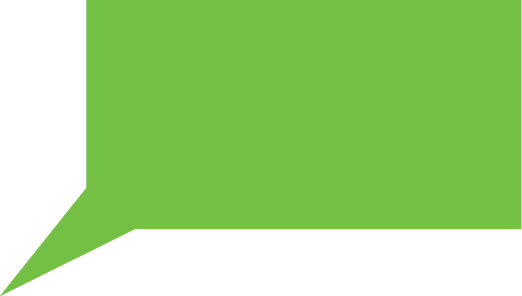 What’s private about this? I can see everything.
[Speaker Notes: M & M
We say tidy = we will challenge you don’t don’t come. 
Scruffy = we don’t care so it is vulnerable. 
Well not according to our sample who say.]
Management and maintenance
No, it’s too scruffy there is nothing worth taking.
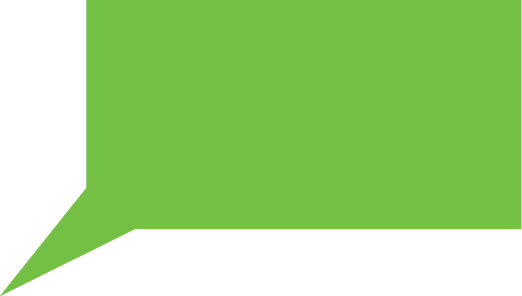 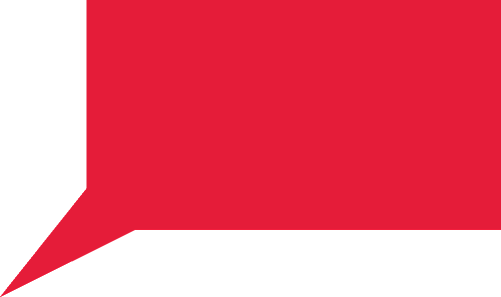 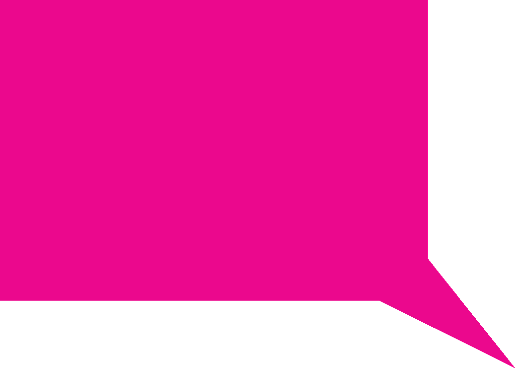 No, it doesn’t look worth breaking into as there would be nothing to take.
No, I wouldn’t burgle this house. I would try and offer them help! Phone the council and get them some support!
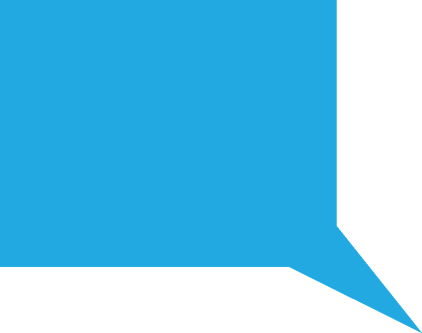 Those gardens are dirty and horrible, that’d put me off – you want a nice tidy garden, if you mow your lawn, you care for your house and will have nice things.
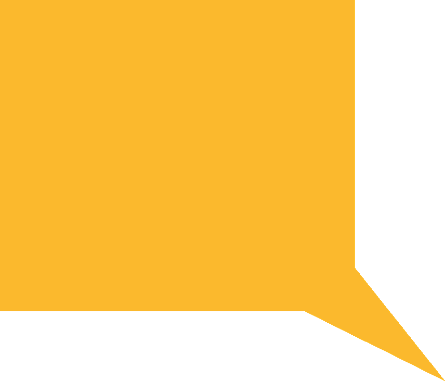 They are scruffy b@stards they aren’t going to have owt. Look at the state of that garden.
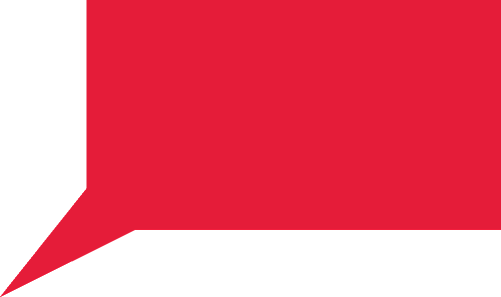 No – I wouldn’t be in that area burgling. I’d go in with nothing and come out with nothing.
No, they would have nothing to steal.
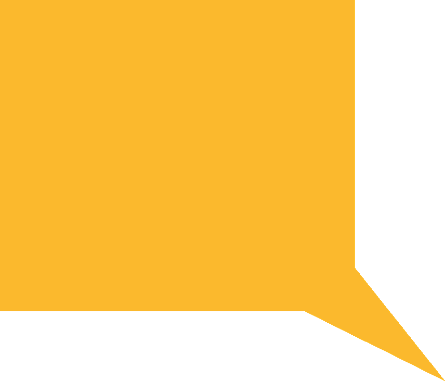 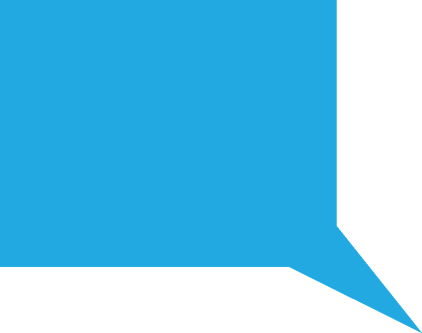 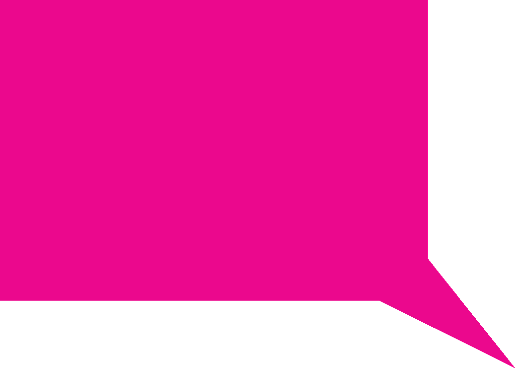 If the house is well looked after, it tells me they’ve got money!
They look methed out. 
I wouldn’t go there.
Physical security - burglar alarms
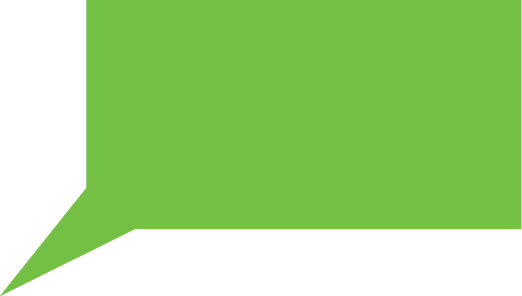 Looks like ADT with it being a hexagonal box. Sh*t alarms go off and you have 4/5 minutes to have a quick look round. Not the same if they’re monitored.
Alarms were a put off, but I used to foam them. I’d buy the sealant stuff, some took 24 hours to set so I’d seal them up during the night and go back the day after. The alarm still goes  off but you can’t hear them.
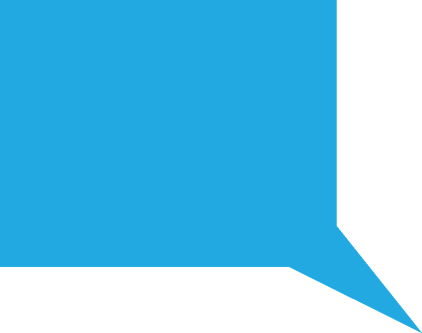 If I smashed the window and the alarm went off I might scuttle away and then come back 10 minutes later to see if anyone had dealt with it.
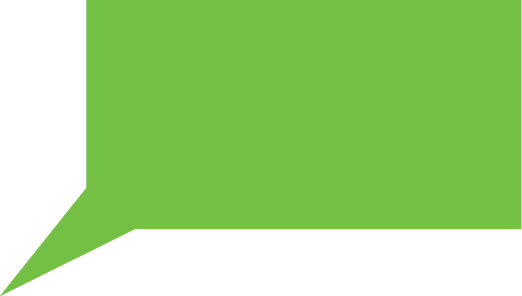 An ADT alarm would deter me but not others.
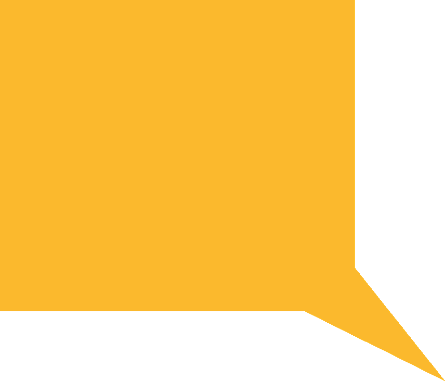 From my experience alarms just f@cking annoy you if they go off, 8 out of 10 won’t bother to do anything about them.
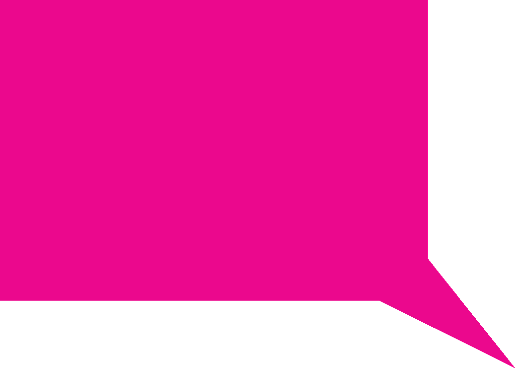 Good alarms like ADT and Yale don’t stop when you pull the box off the wall. Others do.
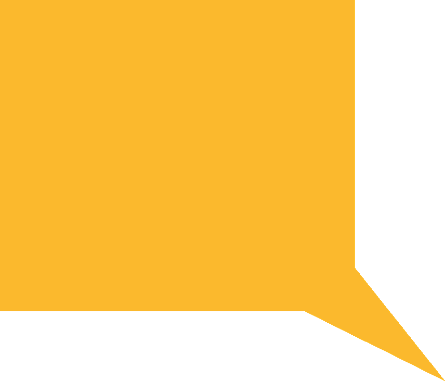 I would break in, go straight to the box and rip it off the wall. If the alarm has already gone off, neighbors would think it’s a false alarm.
How long?
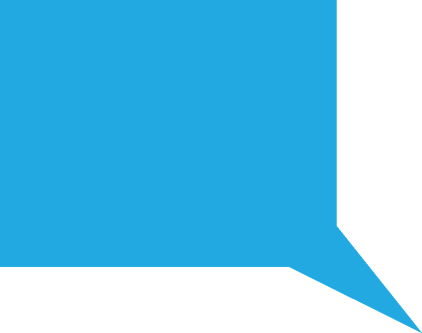 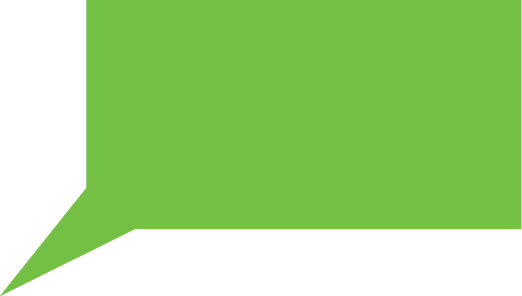 I would keep trying for up to 30 minutes.
If I was left to my own devices I take as long as is needed to get in. If I was iffy and people might be moving up and down, then I reckon 5 minutes.
If I want to get into that house I will keep going till I get in.
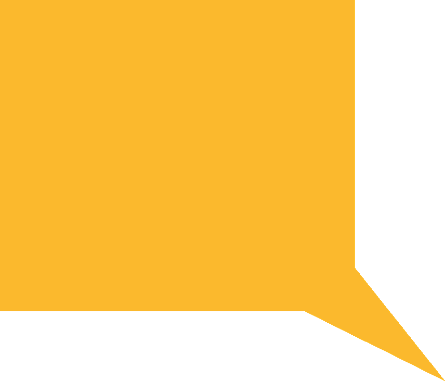 If I can see something I want I would spend ages trying to get in. I would even go to the neighbour’s gardens and break into their sheds to get tools and come back and keep trying.
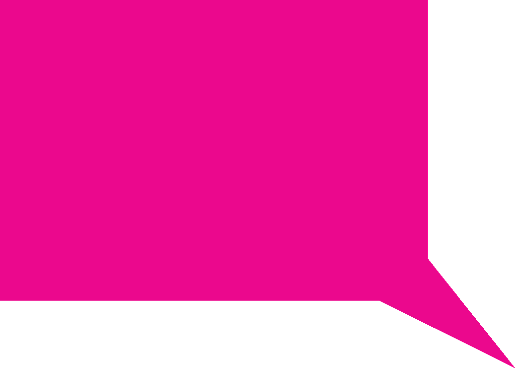 I wouldn’t stop until I got in.
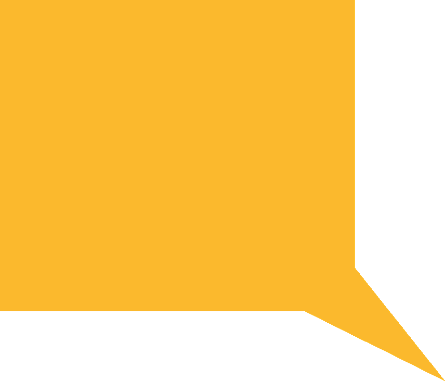 I would continue to break in for as long as 30 minutes. I would lose track of time.
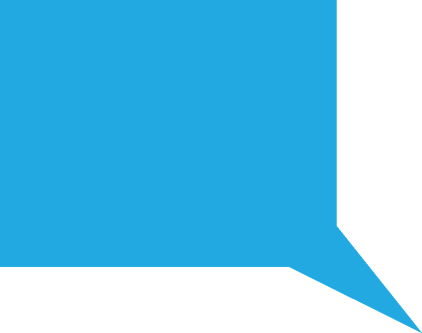 On average it could be 20/30 minutes – especially if you know there’s money in there.
Design is not the only influence on decision making
Moral judgement
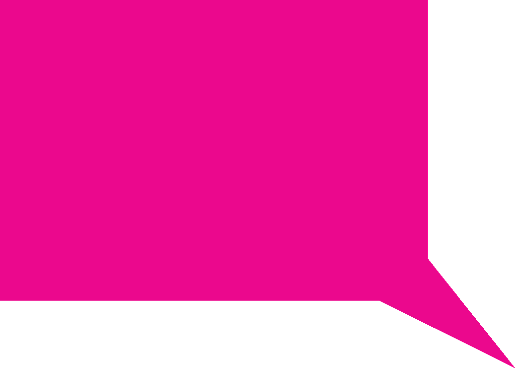 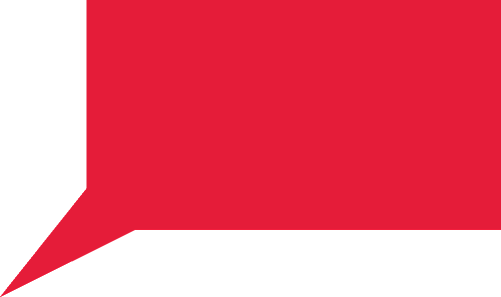 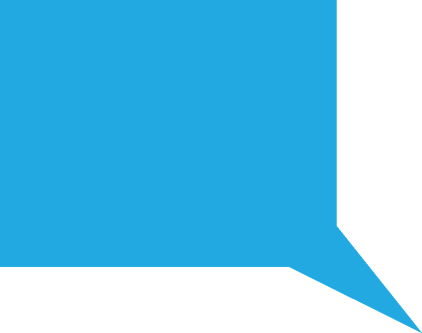 No, this is a council estate and that’s wrong.
No, you don’t sh*t in your own backyard! This looks like where I grew up.
No, I feel bad about burgling anyway, it’s a dirty crime, so I wouldn’t want to steal from people on benefits.
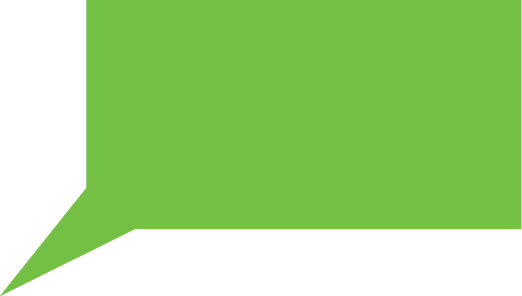 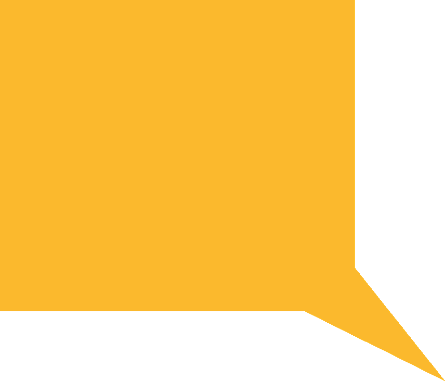 This is council housing and it’s not right to burgle  a council property.
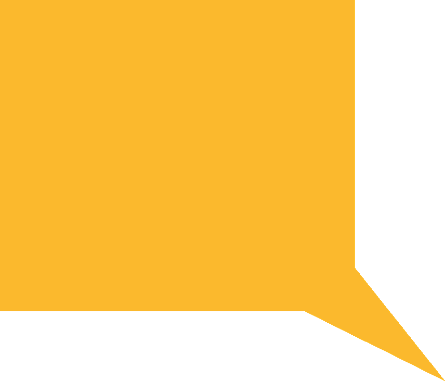 It’s council housing! I have morals! I don’t like burgling in areas where they don’t have much.
It’s council housing, I would never burgle my own. I also feel bad about the kid’s stuff in the garden. That’s just not right.
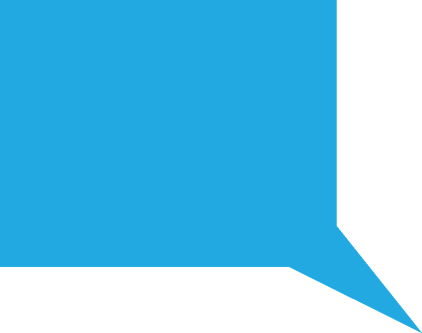 I’d stay away from here, it’s the kind of area I grew up in.
Moral judgement
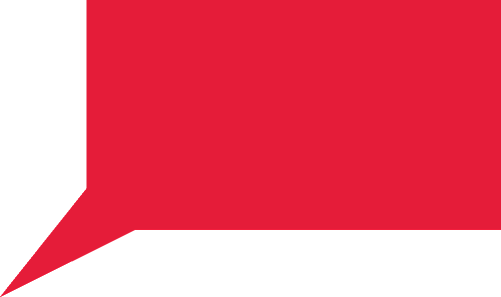 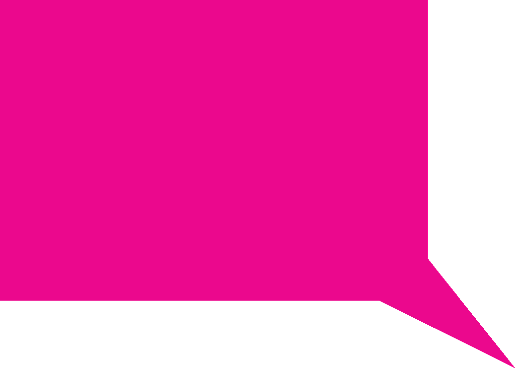 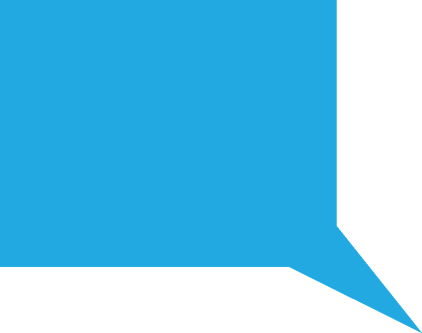 In prison, if they know you have targeted old people, you would be in a wing with nonces.
No. Old people’s housing is a no no.
No, these are old people’s homes. It’s a moral issue and people who burgle here are weirdos.
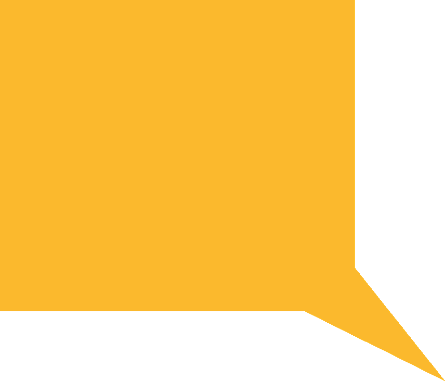 This is blatantly old people’s housing and I would not burgle there.
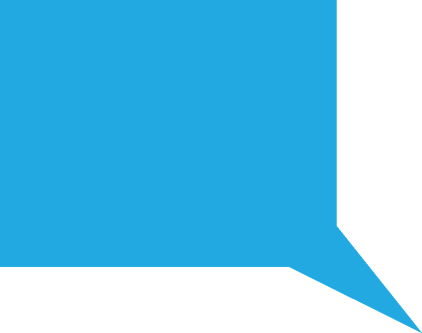 I wouldn’t entertain this, 
they are 
disability houses and cars.
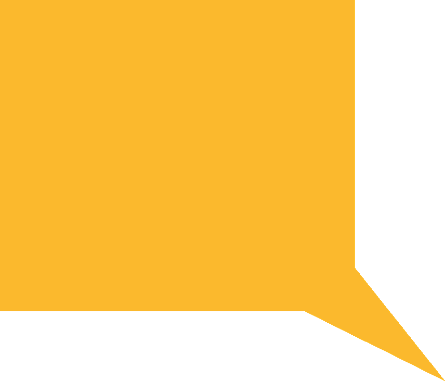 No, these are old people, vulnerable people, supported housing! 90% of people I know would say the same.
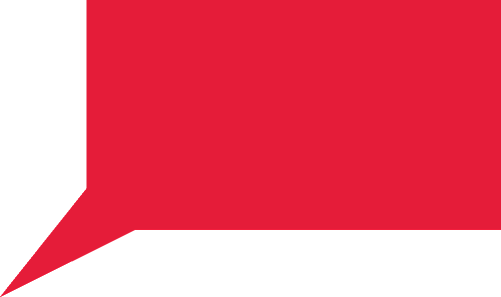 My Nana lives in a bungalow and she means a lot to me. There is no way I’d do a job here. I’ve been a b*stard but I’d never want to scare an old person. It would break my heart if I thought I had.
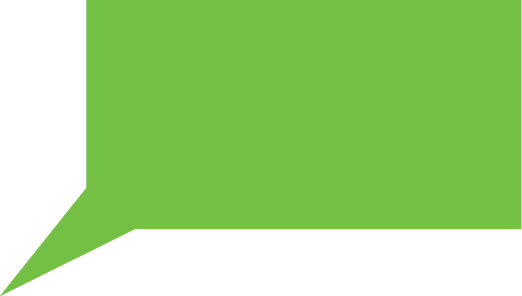 No, I would never target old people, my own estate or houses where it’s obvious that kids live there.
They see what we don’t…..we see what they don’t
[Speaker Notes: Hands up who spotted the dog ring

Hands up who spotted the ginnel?

Rubbish in those bins tells me they have a lot of money to spend]
[Speaker Notes: Hands up who spotted the ledge and the window]
[Speaker Notes: It’s a big house…..
Describe how he talked through pulling the cage out and kicking in door. Yes I would bother because it’s a big house.]
Their ‘judgements’
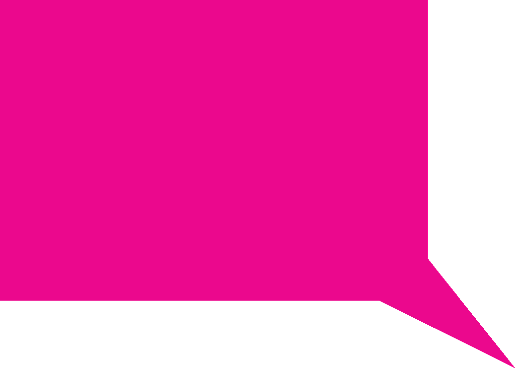 I’d look for appliances – like if they’ve got a coffee machine. People without money drink Nescafe, not from a machine…that’s unless they bought the machine from a burglar!
What does this tell us?
Offenders decisions are influenced by design and layout as well as physical security.

Much of this confirms existing CPTED principles. 

Some may need to be revised/reconsidered.
[Speaker Notes: So what do these preliminary findings tell us so far? We are keen to look at how they might feed into new principles and ideas.

So far, what it tells us about existing principles….]
Surveillance
[Speaker Notes: Surveillance was a huge concern. All mentioned it. 
Almost all did not want to be challenged or observed. 

Confirm…BUT]
Movement control
[Speaker Notes: Through movement 

Confirmed much of what we know…

BUT consider…..]
Physical security
[Speaker Notes: Physical security was mentioned and given high priority by all BUT in many cases the desire to get in, mixed with drug use (smack and crack) meant they would get in (in most cases) whatever the security. 

Confirm….]
Management and maintenance
[Speaker Notes: This principle and what it means to offenders was, in my view, challenged.]
Defensible space
[Speaker Notes: Territoriality/ownership/defensible space was not highlighted. 

Some did suggest that a development made them feel uncomfortable, but I think this was more to do with surveillance.]
Thank you